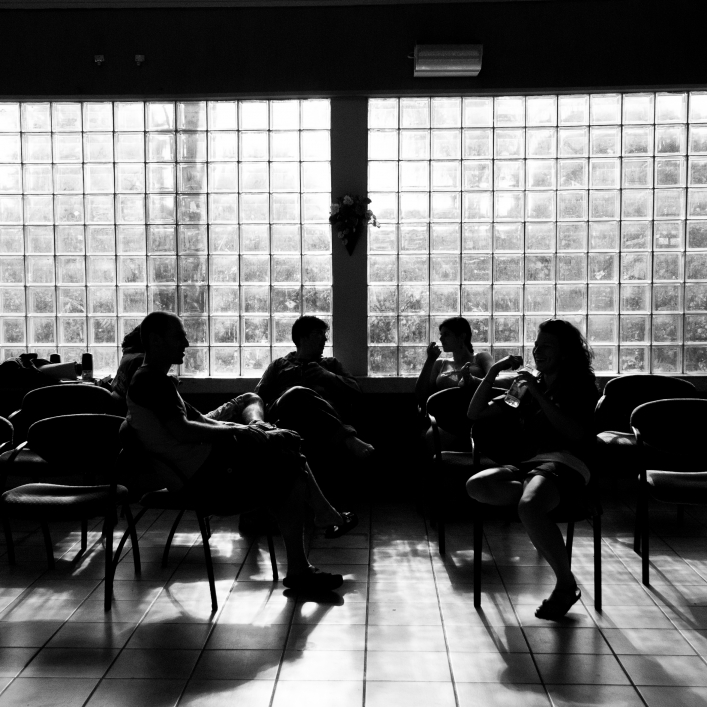 Úvod do vedení rozhovoru a pozorování
Mgr. Michaela Širůčková, Ph.D.
Mgr. Jan Širůček, Ph.D.
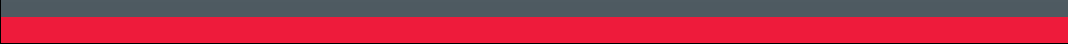 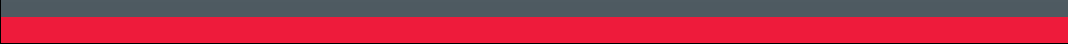 Témata semináře
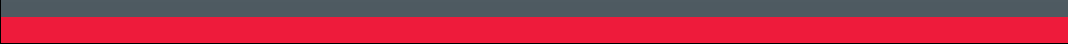 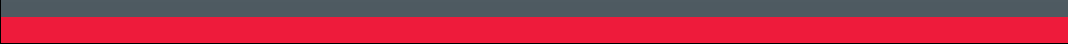 Práce v semestru
Analýza výzkumné studie:
Najděte studii, která pro zodpovězení výzkumné otázky využila metodu pozorování. Vytvořte o ní prezentaci v délce cca 10 minut. 
 
Videozáznam vlastního vedení rozhovoru 
Nahrajte 45 minutový rozhovor, který může mít Vámi zvolenou formu (anamnestický, explorační, …), v rozhovoru se bude hodnotit technika jeho vedení, způsob kladení otázek, způsob navázání a udržování kontaktu s klientem (respondentem), uspořádání rozhovoru.

Zpětná vazba na vedení rozhovoru
Rozsah zpracované analýzy: 6 – 8 normostran.

Reflexe komunikačních dovedností: 
Vypracujte reflexi svých komunikačních dovedností, ve které zhodnotíte svoje silné stránky, zaměříte se na to, kde máte v komunikaci rezervy. Popíšete situace, kdy se Vám snadno a kdy obtížně komunikuje. Na závěr sebereflexe se zaměřte na svoje rozvojové potřeby, tj. na čem potřebujete v komunikaci pracovat.
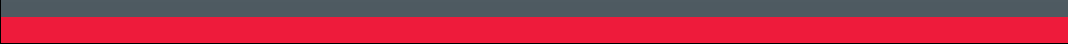 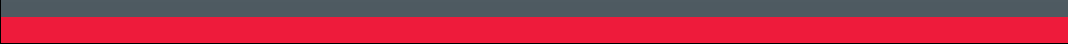 Kontext 
Poradenský
Terapeutický
Diagnostický
Výzkumný
Aranžmá rozhovoru
Cíl rozhovoru
Časový a obsahový rámec
Uspořádání prostoru
Stukturovaný –  Nestrukturovaný
Fáze rozhovoru
Forma rozhovoru – 1:1 – skupinový
Osobnost tazatele
Rozhoduje
Interpretuje
Reaguje
Ovlivňuje průběh rozhovoru
Sebereflexe



Vztah
Naladění
Motivace
Spolupráce
Metoda vedení rozhovoru
Verbální – neverbální komunikace
Typy otázek
Reflektování: myšlení – emoce – chování
Práce s jazykem
Techniky vedení rozhovoru
Co by, kdyby…
Otázky na zázrak
Je to jako, kdyby…
…
Etické zásady
Účel
Souhlas
Odstoupení
Důvěrnost
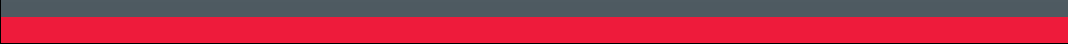 VŘELOST, PÉČE O VZTAH
PEVNOST, ZACÍLENOST
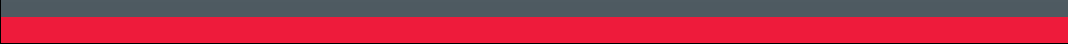 Děkujeme za pozornost
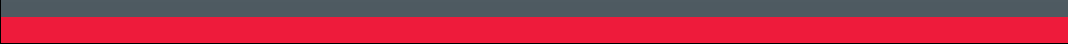